Unit  9
Different Types of Letter Writing
Teaching Objectives
Students will be able to:

	grasp the layout and conventions of four  
   kinds of letter writing;
Teaching Contents
Different Types of Letter Writing

Letter of Invitation
Letter of Thanks
Letter of Congratulations
Letter of Complaint
Letter of Invitation

What is an letter of invitation?
      A letter of invitation is written to invite a person for
      a professional or personal event. 

     personal occasions :family reunion, birthdays ,etc.
     business event : job interviews, business conferences, etc.

     Invitation card & Letter of invitation
     formal & less formal
B) Structure
Who are invited & What event
Detail about the event (date, time, place; even reason, subject, schedule, other guests)
Hope guests to attend
C) Samples
Sample 1
March 26, 2017
Dear Professor Zeng,
 
On behalf of the Ohio State University and the IEEE Computer Society, I would be very pleased to invite you to attend and chair a session of the forthcoming 2017 International Conference on Parallel Data Processing to be held in Bellaire, Michigan, from August 25 to August 28, 2017.
 
You are an internationally acclaimed scholar and educator. Your participation will be among the highlights of the Conference.
 
We sincerely hope that you could accept our invitation. As you know, this is the 30th anniversary of the Conference and we plan to make it a truly international meeting. We have accepted many papers from several foreign countries, including two from your country.
 
We enclose a copy of the advance program. If you can come, please let us know as soon as possible, since we have to prepare this final program soon. We are looking forward to your acceptance.
 
 
Sincerely yours,
Peter
(signature)
Sample 2
Dec. 15th

 Dear Tom,
 
We are planning a dinner party to celebrate the thirtieth anniversary of Prof. Ming Li’s teaching at Luojia Hotel and we want you to come. It is next Sunday, January the seventh, 6 p.m. We do hope you can make it, as we are looking forward with great pleasure to seeing you.
 
Affectionately yours,

Larry
D) Language Features & Reminders

A soft and polite tone should be used in the letter. Begin on a welcome note and give out the purpose in the very first paragraph. This helps in clearly conveying the message.
2.The letter has to give relevant facts like date, time and venue of the event. This helps the reader in planning his schedule accordingly.
3.Sometimes it is important to give a contact number for RSVP in order to know who are and who are not coming.
E) Useful Expressions
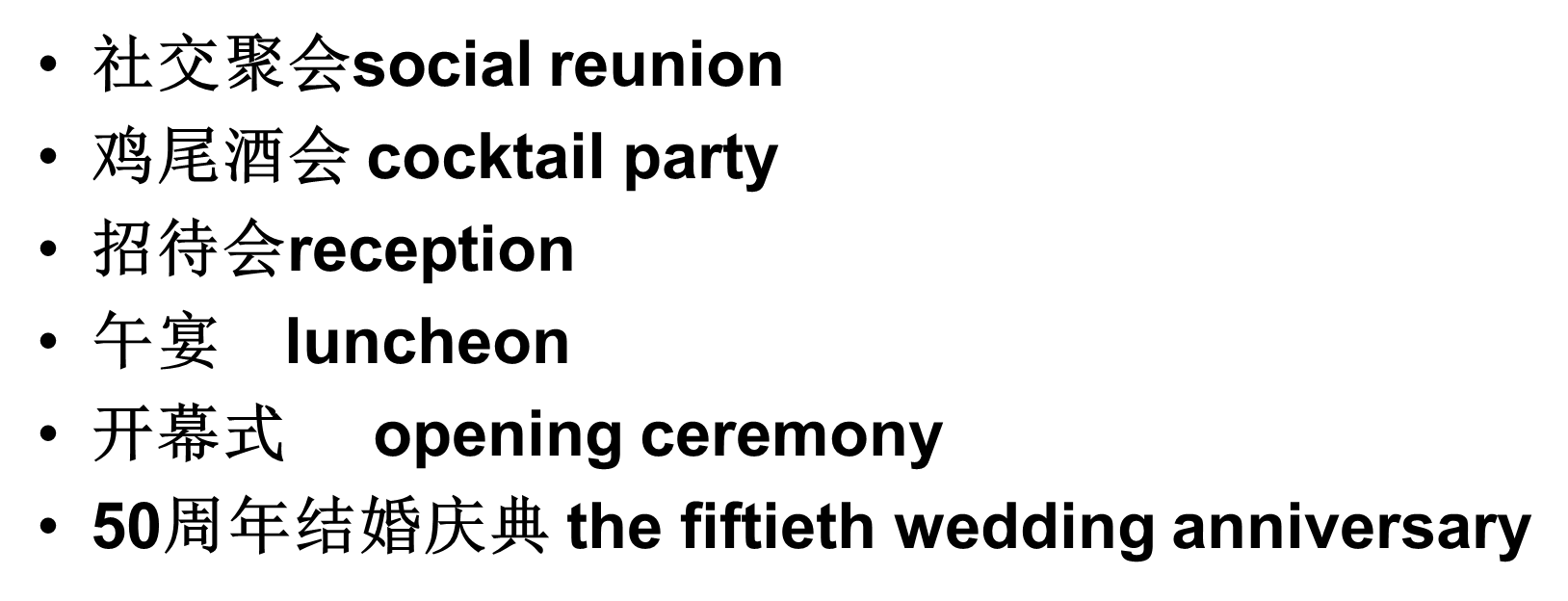 Personal occasions:
Would you care (like) to ….?
I wonder if you would be able to do ...
If you have no other plans …, I’d like to invite you …

Business event
 On behalf of …, I am pleased to invite you …
It is my pleasure / a great honor for me to invite you to …
I am writing to ask if you are willing to present …
Expression of pleasure and wish
I shall be very glad/ pleased if…
It would be an honor to us if you would …
Please accept our warm welcome and sincere invitation.
We sincerely hope that you can accept this invitation.
F) Class Practices
Read the invitation letter Sample 1 and answer the following questions:
Who has been invited and why was he invited?
2. Who sent the letter of invitation?
G) After-Class Assignment
复旦大学外文学院王芳想写封邀请信给上海市大连西路550号上海外国语大学英语系刘梅教授，邀请她出席于2016年10月24日星期一下午6：00在学校大礼堂作题为“如何用英语有效交流”的讲座，并请她回复是否能出席讲座。
Letter of Thanks
What is a letter of thanks ?
A letter for expressing appreciation to someone.

In some situations:

Receiving an invitation
Getting helped
Being donated
……
B) Formats
Beginning: purpose or context of the letter of thanks

Main Body: details about the help or the gift/ the affection or the meaning to yourself

Ending: express your thanks again and the desire to acknowledge him/her
C) Samples
 1.      A private thank-you letter

写封信给玛丽，感谢她在你住院期间看望你，帮你复习功课，使你通过考试。

                                                                                                                    June 1, 2016
Dear Mary,
　　I am writing to express my thanks to you for the many kindnesses you showed me when I was in hospital.
　　If it had not been for your timely assistance, I am afraid that I would be still in hospital now. I got sick just a week before the exam. You treated me well and I recovered soon. Now I pass the exam. But for your kindness help, I would not have passed the exam.
　　Again, I would like to express my warm thanks to you. I shall be pleased to reciprocate your favor when the opportunity arises.
 
                                                                                             Yours sincerely,
                                                                                                 Li Ming
2. A business thank-you letter
Kevin Nash先生参加乐高公司公关部经理的面试后，写了封感谢信感谢面试官Ms. Doe
                                                                                                  Dec. 12, 2016
Dear Ms. Doe:
    I wanted to take this opportunity to thank you for interviewing me for the position of Public Relations Manager. It was a nice experience for me and I had the opportunity to learn about Lego Toys to a certain extent.
    The position of Public Relations Manager is not new to me as you would have seen through my Resume. I am basically a very Social Person which makes it easy for me to easily get along well with the clients. The education and experience which I have gained over the years are valuable assets not only for me but for your firm also.
    I had the opportunity to be interviewed for your firm. That alone is a quite an achievement of sorts. I feel upbeat about the prospect of being involved with a reputed firm as yours. I am at your disposal whenever you feel the need to.    Thank you once again for your time and consideration and I am sure we will meet again.
                                                                   Sincerely,
                                                                       Signature
                                                                           Kevin Nash (typed name)
D) Language Features & Reminders
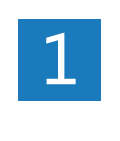 Write clearly and concisely, no more than 200 words
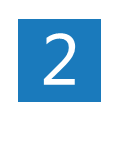 Be sincere and use proper tone
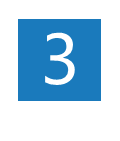 Write the thank-you letter as soon as possible after the event
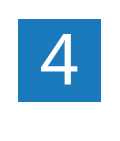 Be specific and include details from the event
5
Use quality paper
6
Address your letter to a specific person
E)Useful Expressions
Appreciation/ hospitality/ gratitude/ assistant/ extend/ acknowledge/ reciprocate/ compliment/ generosity/ be indebted to sb./ be obliged to sb. 
I am very sincerely(most;truly) grateful to you for…
I regret very much that I did not have an opportunity to thank you personally for...
I'm now writing to express our heart-felt thanks for your close cooperation and assistance.
 At the outset, I want to thank you for your kindness to me and for your compliments.
Words cannot express how grateful/touched I feel at the moment.
I'm much obliged to you for your hospitality/advice/invitation
 We do appreciate your interest in our products and wish you success in your undertaking.
 I hope that you will visit Tianjin soon so that I shall have the opportunity to repay your kindness．
If I can in any way return the favor,it will give me great pleasure to do so.
It was good/characteristically thoughtful/more than kind of you…
F) Class practice
你在饭店吃午饭时丢失皮夹子，写信给你下榻的宾馆经理，感谢饭店员工王小姐拾金不昧。
Reference key：
                                                                                                May 1, 2016
Dear Mr. Manager,
    I’m writing to express my thanks to you and your employee Miss Wang, who helped me find my wallet while I was staying in your hotel. 
    The other day I was really careless when I was having lunch in the restaurant. I paid the bill and somehow l left my wallet on the table. I had already walked out of the hall when Miss Wang came up with my wallet. And she didn’t even accept a reward. I’m sure Miss Wang is just one of the Chinese workers who are honest and reliable. Your good qualities are something I’II always keep in mind. 
    Please send my best wishes to Miss Wang. I can’t thank her too much.
                                                                                                  Truly yours,
                                                                                                    Zhang Ying
G) After-Class Assignment
写封感谢信Wilson 先生，感谢他介绍你去Nicrassa Inc. 做实习。
Letter of Congratulations
A letter of congratulations
 
is written to people to congratulate their happy events such as major  festivals (Christmas、The New Year、Wedding、Birthday ...) 、promotion、graduation、prize winning and so on.
B) Structure
Outline
Explain the reason why you congratulate someone
   Express how happy, pleased, proud or impressed you are   when you hear the happy news
Detail the events of congratulations
Promotion
    Graduation
    Examination Pass
    Winning...
Festivals Congratulations
Wedding
    Housewarming
    Birthday
3. Express your confidence in a bright future and
    your best wishes for the person
C) Samples
congratulation on marriage
                                                                        Oct. 1, 2016
Dear Tom,
I have just received your letter telling me your recent marriage. This happy event in your life prompts me to reply at once, and, in my own special way, to offer you my hearty congratulations and good wishes.Firstly, let me sincerely wish that Peace, Health and Happiness are with both you and your wife forever. Besides, please find a check of 100 dollars in the envelop as my wedding gift to you.  Try to buy something useful for yourself at the beginning of your new life.  With good wishes, and kindest regards to you and your wife.

Encl. a check 

Yours,
Ted
2. congratulation on job promotion

                                                                                                          March 6, 2016
Dear Ruth,

I offer my warmest congratulations on your promotion to Vice President of the company. I know how talented you are and how hard you’ve worked to attain 
the goal. No one could have been more deserving. How exciting it must be for you
to realize your ambitions after all those years of hard working. It’s been a real 
encouragement to me to see your efforts rewarded. 

Sincere congratulations to you. Your expertise and dedication will bring out the
best of everyone on your staff. They’re learning from a real professional. 
 
I wish you still further success. 

Sincerely yours, 
Tom Smith
D) Language Features & Reminders
Write a letter of congratulations to make a person feel good and create a connection.
Be prompt with your letter to make the 
     greatest impact.
Keep your language simple and easy.
Keep your letter concise and positive.
Be genuine and don't go overboard.
E)Useful Expressions
I want to congratulate you with all my heart.
I warmly congratulate you on your having passed the exams.
Sincere/hearty/heartfelt congratulations on
I am delighted to learn of your success.  It’s the most joyful news I have heard.
You don’ t know how thrilled/excited/happy we were at the news of your recent achievement. We are proud of having you among our friends.
May all go beautifully in your new post!
Congratulations and all best wishes for an even more prosperous future.
May the years ahead fulfill all your hopes！
I offer you my warmest congratulations on your…
I write to congratulate you upon…
I am so happy to hear that…
I wish you still further success!
We look forward to bragging about you in the years ahead.
Please accept our sincerest congratulations and very best wishes for all the good future.
Congratulations to you on being awarded the prize/getting the scholarship.
May lasting happiness and joy be yours/with you forever. 
I take pride in your achievements and would like to avail myself of this opportunity to extend my best wishes for your success.
F) Class Practice
妈妈祝贺女儿生日快乐，同意带她去看电影和吃饭来庆生。请以妈妈的身份给女儿写一封生日祝贺信。
Reference Key：

                                                                                                                                                           April 8

Dear Sue,

Today is your birthday. So you are one year older. Don’t you want to be reminded? If you feel like celebrating it, would you let Dad and I  take you out for dinner and the movie as a sort of birthday treat? You name the day. And in the meanwhile, congratulations and best wishes.

                                                                                                                                                              Mom
G) After-Class Assignment
新年即将来临，祝贺同学新年好，并祝贺他获得

了去美国交流一学期的机会。
Letter of Complaint
Introduction of Letters of Complaint

To express one’s dissatisfaction or suggestions

Stand up for yourself
B) Structure

State your purpose
Explain the problem (cause and effect)
Provide a solution to the problem (expectation)
Give a warning (optional) 
Closing
1) State your purpose
I am writing to inform you that the goods we ordered from your company have not been supplied correctly.
I am writing to inform you of my dissatisfaction with the food and drinks at the 'European Restaurant' on 18 January this year. 
We regret to inform you that one of the cases of your delivery arrived in a badly damaged condition.
2) Explain the Problem
Cause
	You sent us an invoice for $10,532, but did not deduct our usual 10% discount.
	We have found 16 spelling errors and 2 mis-labeled diagrams in the sample book. 
Effect
	I am therefore returning the invoice to you for correction.
	This large number of errors is unacceptable to our customers, and we are therefore unable to sell these books.
3) Solution
Please send us a corrected invoice for $9,479
I enclose a copy of the book with the errors highlighted. Please re-print the book and send it to us by next Friday.
State clearly what you expect from the company or the person, such as refund, replacement, exchange or repair. If you want money back, state how much you expect. Anyway, you need to request a reasonable solution. 
Suggest a deadline for the action, if necessary.
4) Warning
Otherwise, we may have to look elsewhere for our supplies.
I'm afraid that if these conditions are not met, we may be forced to take legal action.
If the fees are not paid by Monday, 18 March 2013, you will incur a 10% late payment fee.
5) Closing
I look forward to receiving your explanation of these matters.
I look forward to receiving your payment.
I look forward to hearing from you shortly.
6) Reminders
Be sure to include relevant documentation if there is, such as sales slip (receipt), warranty or guarantee, previous correspondence, picture of damaged item, repair or service order (服务订单), canceled check, contract or paid invoice (发票，发货单）.
C) Samples

Sample 1: Pool George买的Ipad到货后，发现不仅包装盒破了，home键无法正常工作，而且摄像头表面有刮痕，他向经理投诉，送货服务差劲，希望得知能否退款或替换，12月18日前不解决就向媒体申述。

                                                                                                                                          Dec. 10, 2016
Dear Manager,
    I write this letter to place a complaint against the bad delivery service of your company. The Apple I pad I ordered from your company arrived yesterday. I am sorry to find that the packing case was broken and that the home button of the device was struck and could not work. What’s more, there were some scratches on the surface of the camera. Since there was such damage to the goods, I decided to file a complaint against the delivery service. 
    Would you let me know whether I should return the Ipad for a replacement or if I can get refunded? I will hold on to this Ipad until I hear from you. I would like to have this matter settled by December 18, or I will appeal to the press.
                                                                                                                  Sincerely Yours,
                                                                                                                     Pool George
Sample 2: Raymond 11月26日在饭店和朋友一起吃饭，服务员怠慢，互相聊天，听说只点套餐而非推荐的复活节火鸡就态度傲慢，他就此投诉。

                                                                                              Nov. 27, 2016

To whom it may concern, 
    I am writing to express my dissatisfaction with the service in your restaurant. On November 26th, I dined with some friends at your restaurant. When we were there, no waitress or waiter actively served us. When we were about to order, they again ignored us, having small talk. When knowing we only ordered some set dinners, not the Thanksgiving turkey, the waitress called Jessie was rather arrogant and aggressive. 
    So I really wish that you could pay more attention to your staff training and would never allow such a thing to happen again. Thank you for your time and consideration.

 
                                                                        Yours Sincerely,
                                                                            Raymond
D) Language Features & Reminders
Politeness—the tone of complaint letters should not be aggressive or insulting, as this would annoy the reader and not encourage them to solve the problem. In addition, questions such as “Why can't you get this right?” should not be included.
The content should contain enough details so that the receiver does not have to write back requesting more. 
Legal action is not normally threatened in the first letter of complaint, unless the situation is very serious.
E) Useful Expressions
Beginning
I am writing this letter to apologize to you for …
I would like to express my deepest apology for not being able to …
I am writing this letter to apologize to you for my failing to…
I am writing this letter to express my regret …
I feel dreadful about …
I must beg your forgiveness for …
I am very sorry to say that …
I am writing to apologize for …
Please accept my sincere apology for …
Here is my deepest apology for…
I am terrible sorry, but…
Conclusion 
Please allow me to say sorry again.
Will you please accept my apology?
I am sorry for any convenience caused.
I hope you can accept my apologies.
Will you accept my apology?
Once again, I am sorry for any inconvenience caused.
Please allow me to say sorry again.
I sincerely hope that you will be able to think in my position and accept my apologies.
Others 
Would you mind if I change the appointment time?
Would it be convenient for you…?
I am really sorry for the trouble.
It is very kind of you to ask us to … But, to  our regret, we cannot accept it.
I am sorry I cannot … and I trust that you will be able to understand.
I want to let you know how regretful I am feeling now.
F) Class Practice
找出下列投诉信的问题
                                                                                                                                   May 1, 2016
Hi, buddy, 
 
Because of the very very wet floor, I slipped like a stupid turtle. But  the staff laughed at me, doing nothing at all and walked away.
 
So now I write the letter with my heart broken to tell a story about a sad thing that many many people saw last Friday, which made me a fool.
 
I promise I would never allow my friends to shop at your place but I hope you can improve the sense of responsibility to prevent the recurrence of similar accidents. Besides, I need an apology, or else.
 
Yours poorly,
Jinx
Reference Key:

问题：
1.投诉谁，称呼不明，Hi, buddy, 用于关系亲密朋友间

2.用词情绪化，啰嗦： very very wet， like a stupid turtle， with my heart broken， sad thing that many many people 

3. 结束语不当：Yours poorly
G) After-Class Assignment
You travelled by plane last week and your suitcase was lost. You have still heard nothing from the airline company.Write to the airline in 120 words and explain what happened. Describe your suitcase and tell them what was in it. Tell them what you expect them to do for you.